Figure 2 The transmission curve for the custom designed KG650 filter. The vertical dashed lines at λ = 6040, 7025 Å ...
Mon Not R Astron Soc, Volume 425, Issue 3, September 2012, Pages 1738–1752, https://doi.org/10.1111/j.1365-2966.2012.21654.x
The content of this slide may be subject to copyright: please see the slide notes for details.
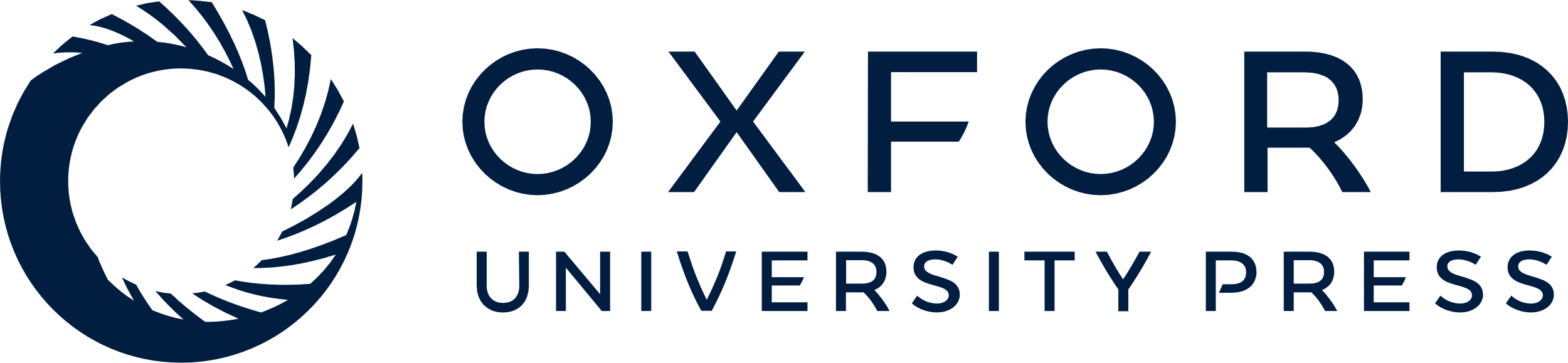 [Speaker Notes: Figure 2 The transmission curve for the custom designed KG650 filter. The vertical dashed lines at λ = 6040, 7025 Å indicate the spectral range considered by our survey, and correspond to the full width at half-maximum (FWHM) locations of the transmission curve. Since the survey specifically targets [O ii] emission at 3727 Å, the survey redshift range is also restricted by the filter FWHM and is taken to be 0.62 < z < 0.885.


Unless provided in the caption above, the following copyright applies to the content of this slide: © 2012 The Authors Monthly Notices of the Royal Astronomical Society © 2012 RAS]